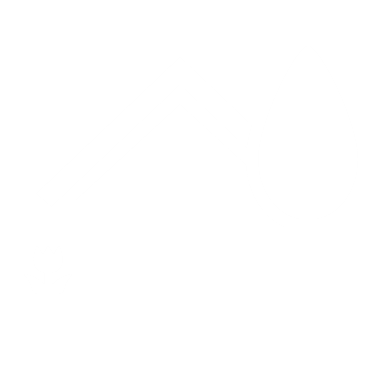 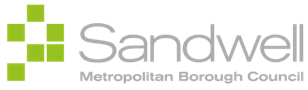 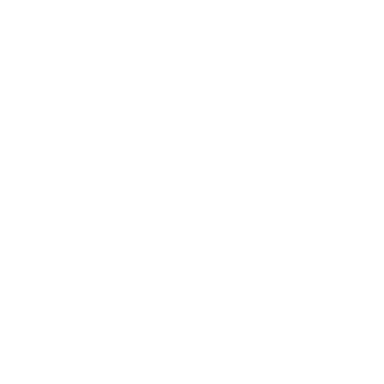 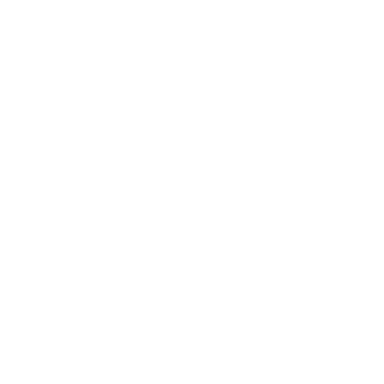 Housing Dashboard Year 2021/22
Response Timescales
Complaints Received
Compliments Received
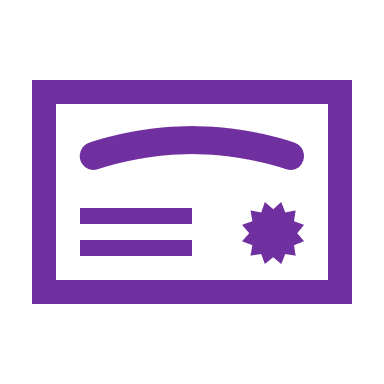 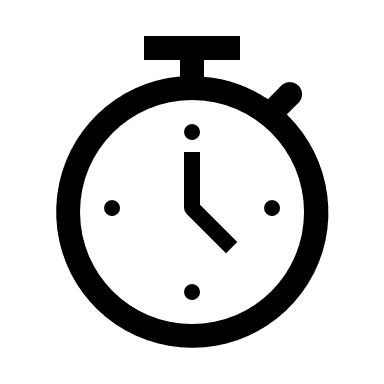 394
175
340 were at stage 1 & 
54 were at stage 2
75% responded to within timescale (target 95%)
25% not responded to within timescale
Complaints where the council is partially at fault (partly upheld)
Complaints where council is not at 
fault (not upheld)
Complaints where council
 is at fault (upheld)
24%
27%
49%
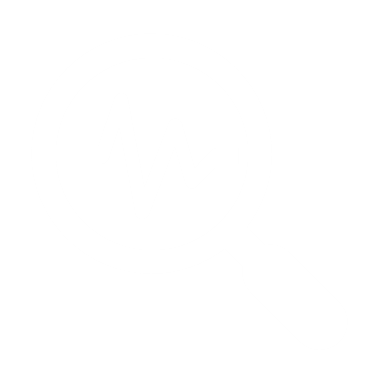 Housing Dashboard Year 2021/22
Comparison
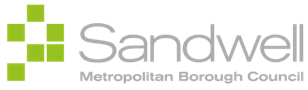 Stage 1 & Stage 2 Complaints by Service Area
Stage 1 Complaints
235
Repairs & Maintenance
97
Local Housing Services
38
Gas Repairs Services
24
Housing Solutions
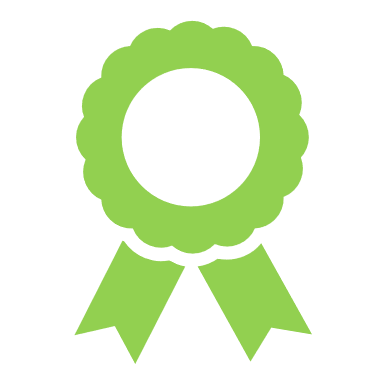 Compliments
Stage 2 Complaints